WEEKEND SMILE
Sat 7:30-10:00
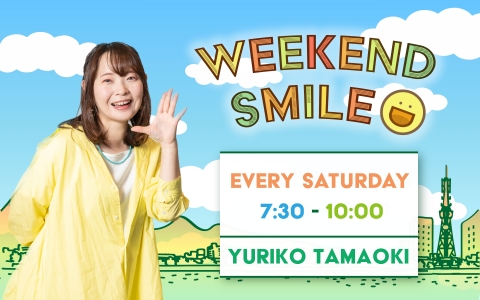